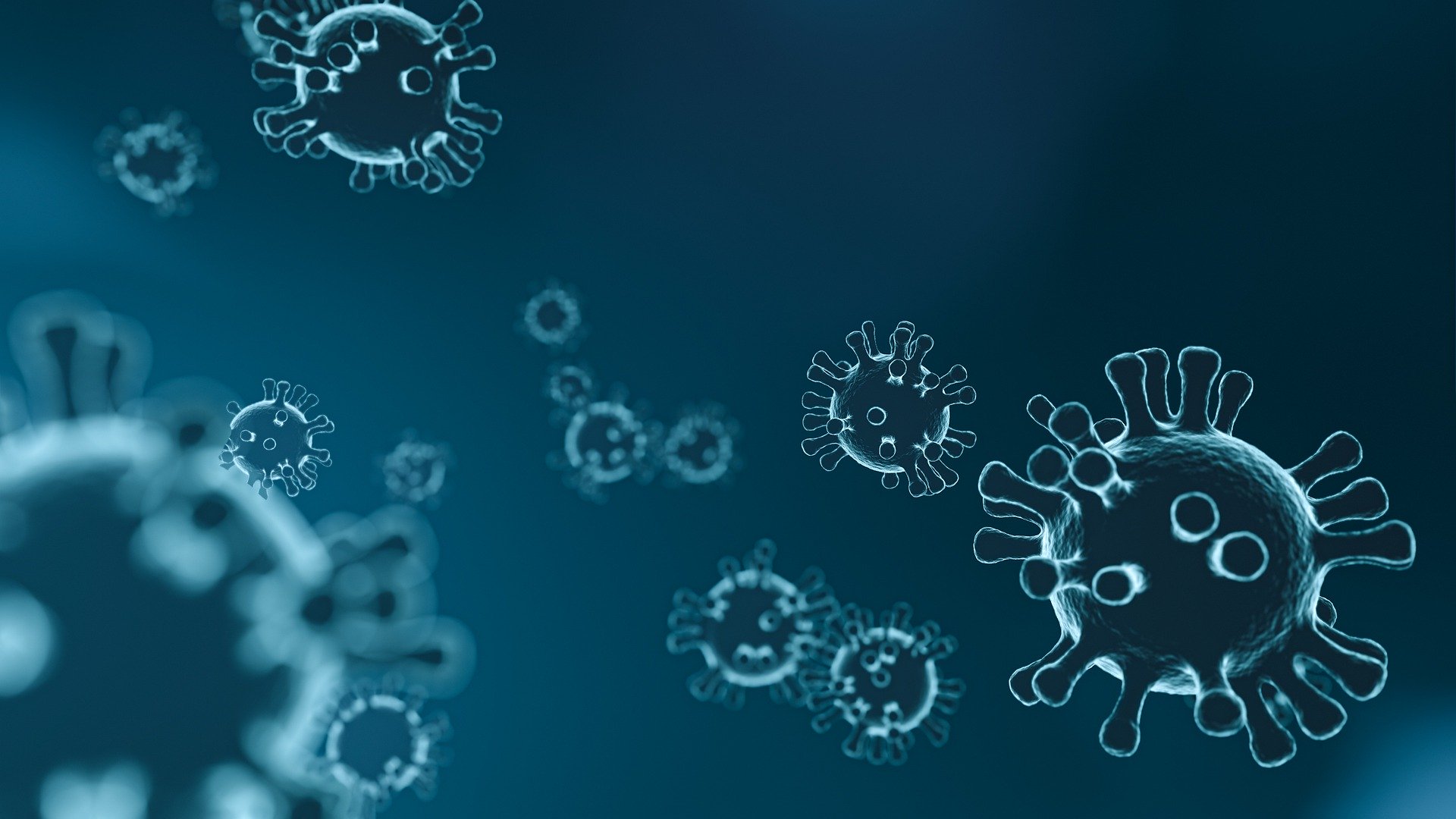 Se protéger 
du Covid-19 
au travail, 
à l’
Université
Photo : Mathew Affleca | Pixabay
de Strasbourg
Préambule (1/2)
Après le 11 mai 2020 | déconfinement progressif J Í
Votre situation professionnelle et vos conditions de travail après le 11 mai 2020 doivent impérativement être discutées et décidées avec votre supérieur(e) hiérarchique et votre directeur(trice) dans le cadre du plan de reprise d’activité de votre service / composante / unité de recherche, plan qui tient évidemment compte des consignes sanitaires, mais aussi des nécessités de service.
Les consignes présentées dans ce support n’ont qu’une valeur informative générale. Elles visent uniquement à vous délivrer les informations et gestes utiles pour une reprise du travail sereine et sécurisée.
2
Crise sanitaire Covid-19 | Reprise activité | Mai 2020
Préambule (2/2)
Après le 11 mai 2020 | reprise d’activité  J Í
Pour bénéficier de tous les contenus dynamiques de ce support, nous vous invitons à le visionner en version diaporama (diaporama > à partir du début).
N 8 8
3
Crise sanitaire Covid-19 | Reprise activité | Mai 2020
Après le 11 mai 2020 | déconfinement progressif
A quelles conditions vais-je retourner travailler sur site ?
»
Votre activité n’est pas, ou pas totalement, « télétravaillable »> Dans le cas contraire, le télétravail reste à privilégier
Vous n’êtes pas malade > Si vous êtes malade ou avez été malade dans les 21 derniers jours 
Vous n’avez pas été en contact avec une personne malade dans les 15 derniers jours > Si vous avez été en contact avec une personne malade
Vous ne faites pas partie des personnes à risque > Si vous faites partie des personnes à risque
> Si un membre de votre foyer est une personne à risque
Vous n’avez pas d’obligation de garde d’enfant > Si vous devez garder votre (vos) enfant(s)
»
»
»
»
4
Crise sanitaire Covid-19 | Reprise activité | Mai 2020
á
Après le 11 mai 2020 | déconfinement progressif
Travail sur site  Í @
Consignes administratives
La seule démarche administrative à réaliser pour la reprise d’une activité sur site est assurée par les directeurs/trices d’entité qui font remonter les plans de reprise d’activité (PRA) à la Direction générale des services et à la présidence de l’établissement. Ces PRA seront mis à jour régulièrement et contiendront notamment : 
les mesures organisationnelles et matérielles mises en place par l’entité pour respecter les consignes sanitaires ;
la situation administrative des agents de la structure : autorisation exceptionnelle d’absence (ASA), télétravail, présence sur site nécessaire…
5
Crise sanitaire Covid-19 | Reprise activité | Mai 2020
Après le 11 mai 2020 | déconfinement progressif
Travail sur site  Í @
Consignes organisationnelles et équipements (1/2)

Limitez l’occupation des bureaux : limitez autant que possible la présence de plusieurs personnes dans un même bureau, privilégiez autant que possible le télétravail, total ou partiel.



Quand ces mesures ne sont pas envisageables ou ne suffisent pas, rapprochez-vous de votre supérieur pour envisager l’acquisition d’un équipement particulier (cloison de plexiglas ou autre)
X 3  " 3 N
6
Crise sanitaire Covid-19 | Reprise activité | Mai 2020
Après le 11 mai 2020 | déconfinement progressif
Travail sur site  Í @
Consignes organisationnelles / équipements (2/2)

Faites vos réunions par visioconférence autant que possible ou utilisez des salles permettant de respecter la distanciation physique.
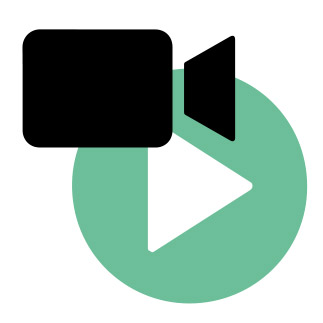 Cliquez sur l’image ou ici pour accéder à la vidéo d’illustration
7
Crise sanitaire Covid-19 | Reprise activité | Mai 2020
Après le 11 mai 2020 | déconfinement progressif
Travail sur site  Í @
Consignes sanitaires (1/11)

Pour vous rendre au travail, privilégiez si possible le transport individuel ; dans les transports en commun, portez un masque selon les modalités définies par le gouvernement.
En arrivant au travail, veillez à faire les bons gestes pour ne pas favoriser la propagation du virus :
J H
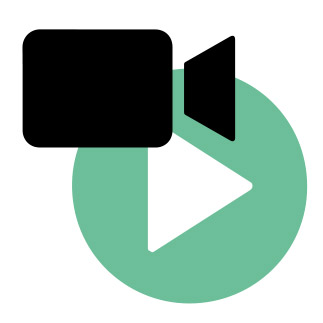 Cliquez sur l’image ou ici pour accéder à la vidéo d’illustration
8
Crise sanitaire Covid-19 | Reprise activité | Mai 2020
Après le 11 mai 2020 | déconfinement progressif
Travail sur site  Í @
Consignes sanitaires (2/11)

Respectez la distanciation physique d’au moins 1 mètre avec les autres personnes.
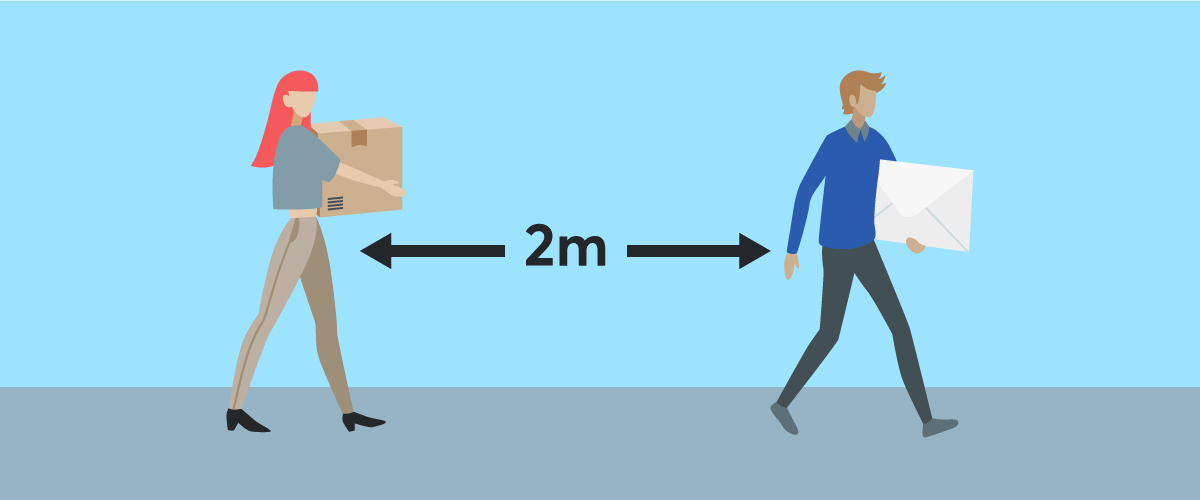 1
9
Crise sanitaire Covid-19 | Reprise activité | Mai 2020
Après le 11 mai 2020 | déconfinement progressif
Travail sur site  Í @
Consignes sanitaires (3/11)

Lavez-vous les mains au savon aussi régulièrement que possible, dans l’idéal, toutes les heures dès votre arrivée au travail, avant et après le repas, avant et après les toilettes…
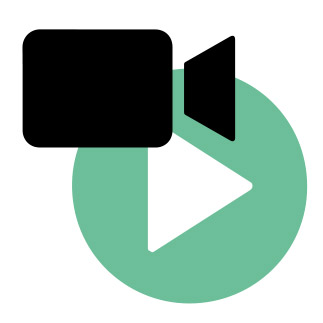 Cliquez sur l’image ou ici pour accéder à la vidéo d’illustration
10
Crise sanitaire Covid-19 | Reprise activité | Mai 2020
Après le 11 mai 2020 | déconfinement progressif
Travail sur site  Í @
Consignes sanitaires (4/11)

Si vous n’avez pas accès à un lavabo et à du savon, utilisez une solution hydro-alcoolique fournie par l’établissement.
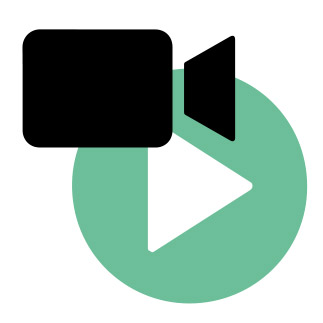 Cliquez sur l’image ou ici pour accéder à la vidéo d’illustration
11
Crise sanitaire Covid-19 | Reprise activité | Mai 2020
Après le 11 mai 2020 | déconfinement progressif
Travail sur site  Í @
Consignes sanitaires (5/11)

Les pauses ou déjeuners collectifs sont à proscrire.
Prenez vos pauses et repas dans votre bureau et nettoyez-le après.
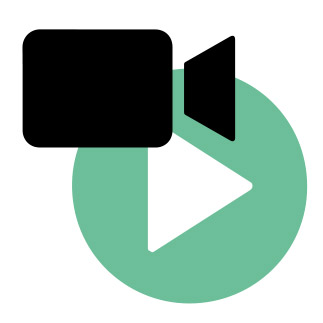 Cliquez sur l’image ou ici pour accéder à la vidéo d’illustration
12
Crise sanitaire Covid-19 | Reprise activité | Mai 2020
Après le 11 mai 2020 | déconfinement progressif
Travail sur site  Í @
Consignes sanitaires (6/11)

Aérez et nettoyez votre bureau régulièrement avec une lingette désinfectante ou un produit désinfectant à pulvériser et un essuie-tout jetable.
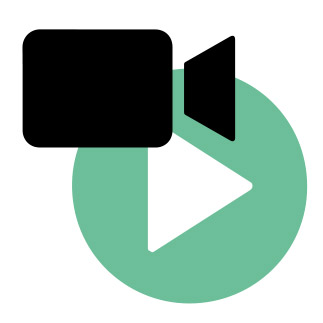 Cliquez sur l’image ou ici pour accéder à la vidéo d’illustration
13
Crise sanitaire Covid-19 | Reprise activité | Mai 2020
Après le 11 mai 2020 | déconfinement progressif
Travail sur site  Í @
Consignes sanitaires (7/11)

Désinfectez avant et après usage tout matériel commun (copieur, micro-ondes, cafetière…)
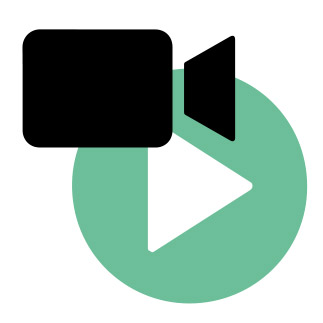 Cliquez sur l’image ou ici pour accéder à la vidéo d’illustration
14
Crise sanitaire Covid-19 | Reprise activité | Mai 2020
Après le 11 mai 2020 | déconfinement progressif
Travail sur site  Í @
Consignes sanitaires (8/11)

Limitez au maximum les échanges d’objets. En cas d’échange, lavez-vous les mains ou utilisez une solution hydro-alcoolique fournie par l’établissement. Utilisez une solution hydro-alcoolique si votre activité nécessite des transferts et échanges d’objets réguliers (postes d’accueil).
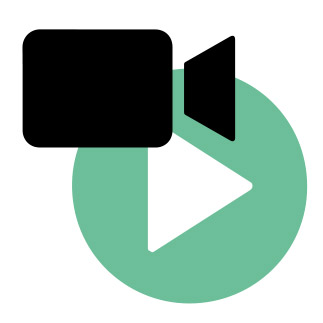 Cliquez sur l’image ou ici pour accéder à la vidéo d’illustration
15
Crise sanitaire Covid-19 | Reprise activité | Mai 2020
Après le 11 mai 2020 | déconfinement progressif
Travail sur site  Í @
Consignes sanitaires (9/11)

Portez un masque fourni par l’université si les mesures de distanciation ne peuvent pas être mises en place ou si vous devez vous déplacer et être au contact d’autres personnes.
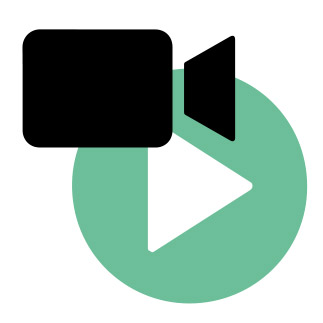 Cliquez sur l’image ou ici pour accéder à la vidéo d’illustration
16
Crise sanitaire Covid-19 | Reprise activité | Mai 2020
Après le 11 mai 2020 | déconfinement progressif
Travail sur site  Í @
Consignes sanitaires (10/11)

Si vous devez utiliser un véhicule de service, déplacez-vous  seul dans la mesure du possible. Si vous êtes deux, portez un masque. Le passager doit s’assoir derrière et diamétralement opposé au conducteur. Désinfectez les parties contact après utilisation puis lavez-vous ensuite les mains.
B
17
Crise sanitaire Covid-19 | Reprise activité | Mai 2020
â
Après le 11 mai 2020 | déconfinement progressif
Travail sur site  Í @
Consignes sanitaires (11/11)

Des fiches plus détaillées sur les consignes sanitaires ont été rédigées par le médecin de prévention de l’université et diffusées aux responsables d’entités. Vous pouvez les consulter via les liens ci-dessous :
Quand utiliser une solution hydro-alcoolique ?
Quand porter un masque ?
Quand porter des gants ?
3 retour
18
Crise sanitaire Covid-19 | Reprise activité | Mai 2020
Q
Après le 11 mai 2020 | déconfinement progressif
Télétravail N á
Consignes administratives, organisationnelles, sanitaires

Votre responsable d’entité indiquera dans le plan de reprise d’activité le maintien de votre activité en télétravail total ou partiel, avec la quotité.
Continuez d’appliquer chez vous et dans vos déplacements les gestes barrières. 
Prévenez les risques liés au télétravail (Ernest > Informations coronavirus > Prévention des risques au travail)
Contactez la psychologue du travail si vous rencontrez des difficultés, que vous êtes angoissé(e)…
3 retour
19
Crise sanitaire Covid-19 | Reprise activité | Mai 2020
Après le 11 mai 2020 | déconfinement progressif
Symptômes À Â
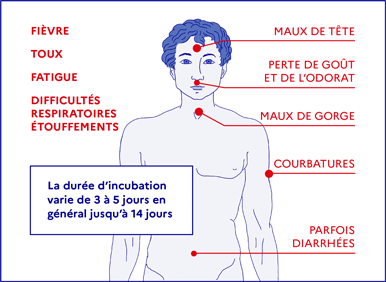 20
Crise sanitaire Covid-19 | Reprise activité | Mai 2020
@
Après le 11 mai 2020 | déconfinement progressif
Que dois-je faire si je suis malade ou ai été malade ? À Â
Restez chez vous, évitez les contacts et respectez les mesures barrières.
Appelez votre médecin traitant pour qu’il confirme le diagnostic avec la réalisation éventuelle d’un test, qu’il vous prescrive si nécessaire un arrêt de travail et qu’il assure la première recherche de cas contacts. Ne vous rendez pas directement au cabinet, ni au laboratoire ni aux urgences. Si les symptômes s’aggravent avec des difficultés respiratoires ou un malaise, composez le 15.
Maintenez votre famille à l’isolement pendant 14 jours ou allez à l’hôtel (recommandations des autorités sanitaires à venir sur ce dernier point).
Informez votre responsable ainsi que le médecin de prévention.
A l’issue de votre arrêt de travail, contactez impérativement le médecin de prévention pour une visite de reprise.
3 retour
21
Crise sanitaire Covid-19 | Reprise activité | Mai 2020
Après le 11 mai 2020 | déconfinement progressif
Que faire si j’ai été en contact avec une personne malade ? À Â
Restez chez vous pendant 15 jours, limitez vos contacts et respectez les mesures barrières  ;
Surveillez votre température 2 fois par jour et l'apparition de symptômes ;
Prenez contact avec le médecin de prévention qui informera la DRH de la nécessité d’établir une Autorisation spéciale d’absence (ASA).
> Si vous tombez malade
> Si vous ne tombez pas malade
N
3 retour
22
Crise sanitaire Covid-19 | Reprise activité | Mai 2020
]
Après le 11 mai 2020 | déconfinement progressif
Les personnes à risque de forme grave de Covid-19 À Â
Les personnes âgées de plus de 65 ans ;
Les femmes enceintes ;
Les personnes présentant des pathologies chroniques cardiaques, respiratoires, métaboliques (asthme ou diabète mal équilibrés, hypertension artérielle compliquée…) ;
La prise de traitements immunosuppresseurs ;
Les personnes obèses ;
etc.
23
Crise sanitaire Covid-19 | Reprise activité | Mai 2020
]
Après le 11 mai 2020 | déconfinement progressif
Que faire si je suis à risque ou vis avec une personne à risque ? À Â
Si vous êtes vous-même à risque, contactez le médecin de prévention pour une téléconsultation. Le médecin décidera si votre présence sur site est contre-indiquée ou non. Si vous ne pouvez pas retourner sur site et que votre poste ne permet pas le télétravail (à définir avec votre responsable), vous relevez d’une Autorisation spéciale d’absence (ASA). Votre responsable devra alors prendre contact avec la DRH pour la faire établir.
Si vous vivez avec une personne à risque : contactez votre médecin traitant qui peut établir un arrêt de travail ou, à défaut, vous fournir un certificat médical.
3 retour
24
Crise sanitaire Covid-19 | Reprise activité | Mai 2020
Après le 11 mai 2020 | déconfinement progressif
Garde d’enfant(s)  ' ( ª
Si vous n’avez pas de solution de garde pour vos enfants, vous relevez d’une Autorisation spéciale d’absence (ASA).
Ernest > Informations coronavirus > Autorisation spéciale d’absence
%
3 retour
25
Crise sanitaire Covid-19 | Reprise activité | Mai 2020
Après le 11 mai 2020 | déconfinement progressif
Contact médecin de prévention À Á Â
Une seule adresse pour contacter le Service de santé au travail et prendre rendez-vous avec le médecin de prévention : service.medical@unistra.fr
Ou par téléphone au 03.68.85.15.03 ou 03.68.85.85.45
°¯Q
3 retour
26
Crise sanitaire Covid-19 | Reprise activité | Mai 2020
Après le 11 mai 2020 | déconfinement progressif
Contact psychologue du travail À Á Â
La psychologue du travail, Charlotte Petit, vous répond par mail avant de fixer un rendez-vous : charlotte.petit@unistra.fr
°¯Q
3 retour
27
Crise sanitaire Covid-19 | Reprise activité | Mai 2020